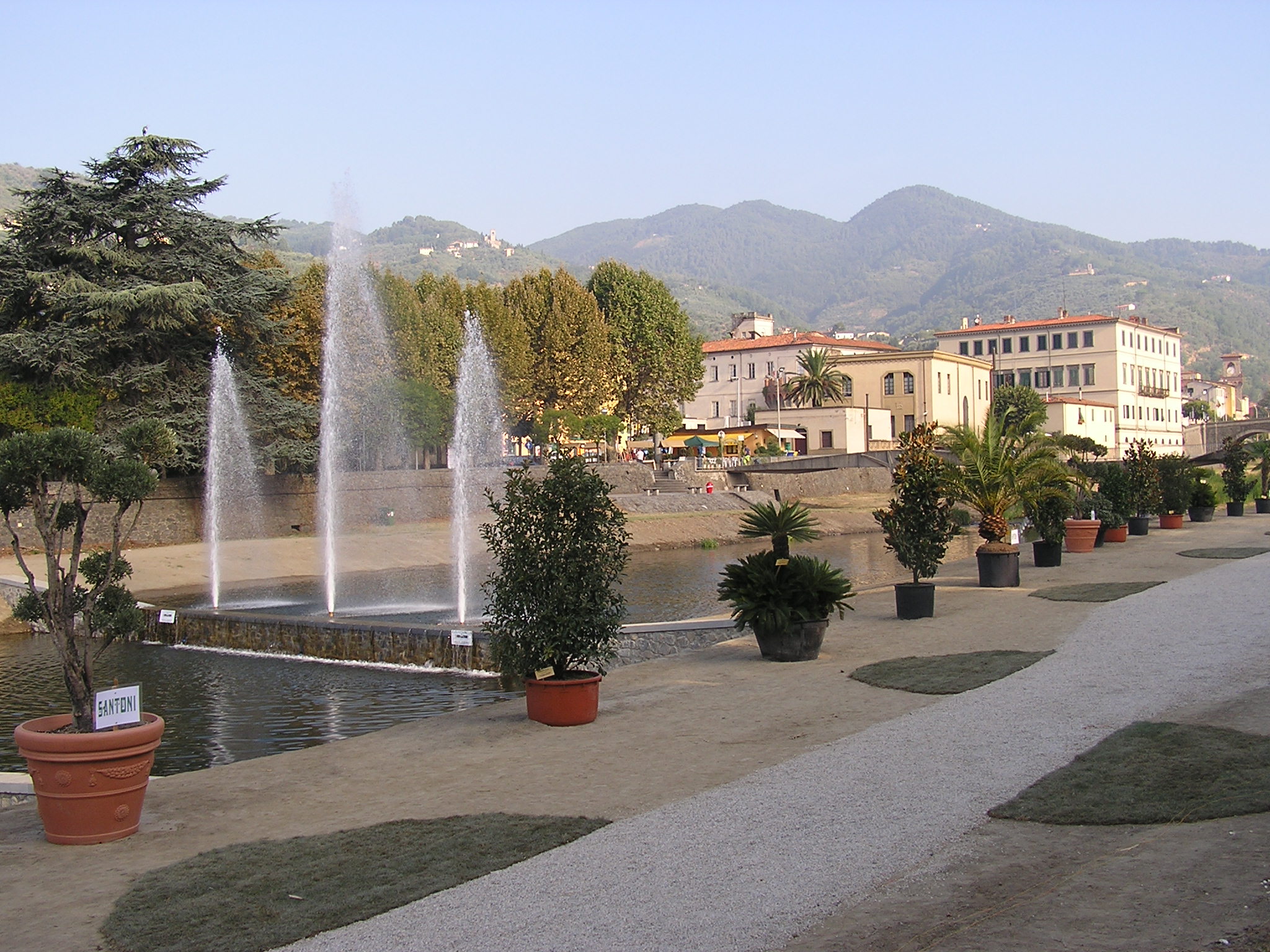 XXIV  DOMENICA 
del tempo ordinario
16 settembre 2012
TE AL CENTRO DEL MIO CUORE
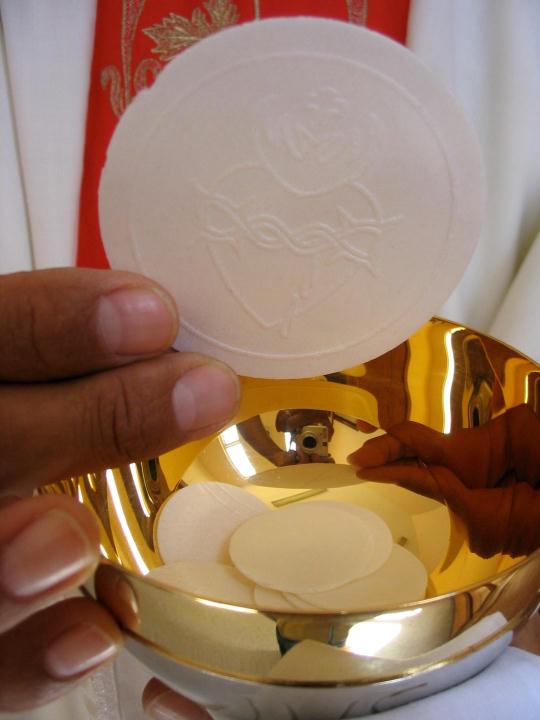 Ho bisogno di incontrarti nel mio cuore,
di trovare Te, di stare insieme a Te:
unico riferimento del mio andare,
unica ragione Tu, unico sostegno Tu.
Al centro del mio cuore ci sei solo Tu.
Anche il cielo gira intorno e non ha pace,
ma c’è un punto fermo, è quella stella là.
La stella polare fissa ed è la sola,
la stella polare Tu, la stella sicura Tu.
Al centro del mio cuore ci sei solo Tu.
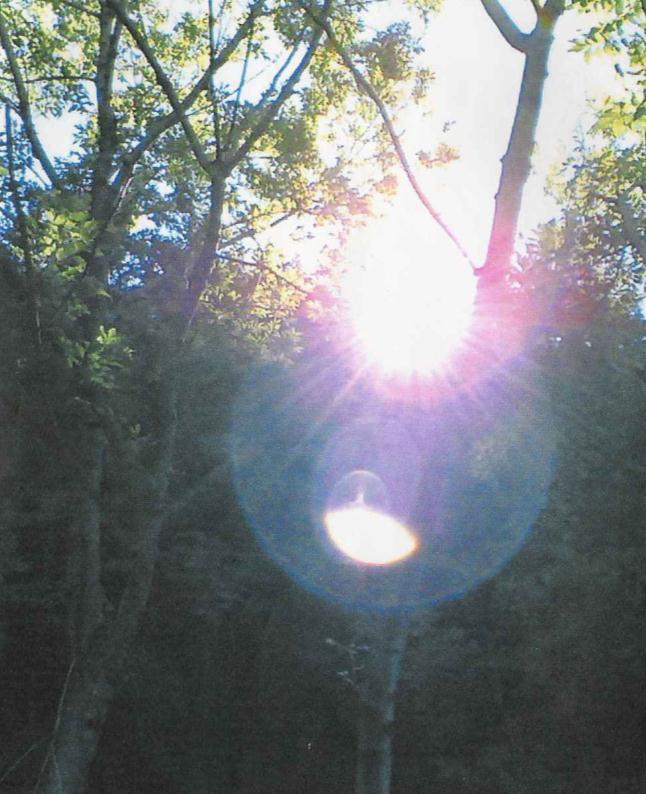 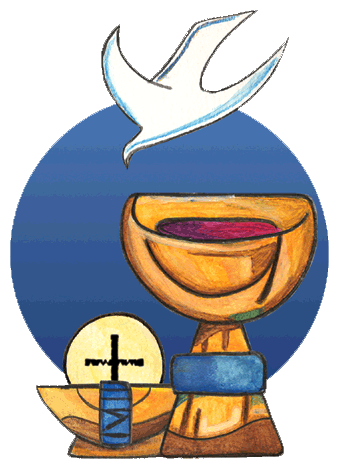 Tutto ruota attorno a te,
in funzione di te,
e poi non importa il come,
il dove e il se.
Nel nome del Padre, e del Figlio 
e dello Spirito Santo.			
	Amen. 

La grazia del Signore nostro Gesù Cristo, 
l’amore di Dio Padre 
e la comunione dello Spirito Santo 
siano con tutti voi.
					E con il tuo spirito.
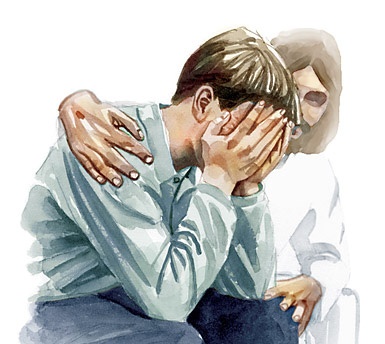 Confesso a Dio Onnipotente 
e a voi fratelli che ho molto peccato in pensieri, 
parole, opere e omissioni. 
Per mia colpa, mia colpa, 
mia grandissima colpa, 
e supplico la Beata sempre Vergine Maria, gli angeli, i Santi 
e voi fratelli di pregare per me 
il Signore Dio nostro.
Dio, Padre buono, 
che ci perdona sempre 
quando siamo pentiti di vero cuore, abbia misericordia di noi, 
perdoni i nostri peccati 
e ci conduca alla vita eterna.
				Amen.
Gloria a Dio nell'alto dei cieli 
e pace in terra 
agli uomini di buona volontà. 
Noi ti lodiamo, ti benediciamo, 
ti adoriamo, ti glorifichiamo, 
ti rendiamo grazie 
per la tua gloria immensa, 
Signore Dio, Re del Cielo, 
Dio Padre Onnipotente.
Signore, Figlio unigenito, 
Gesù Cristo, Signore Dio, 
Agnello di Dio, Figlio del Padre, 
tu che togli i peccati del mondo, 
abbi pietà di noi; 
tu che togli i peccati del mondo, 
accogli la nostra supplica; 
tu che siedi alla destra del Padre, 
abbi pietà di noi.
Perché tu solo il Santo, 
tu solo il Signore, 
tu solo l'Altissimo, 
Gesù Cristo, 
con lo Spirito Santo 
nella gloria di Dio Padre. 
Amen.
O Padre, conforto dei poveri e dei soffe-renti, non abbandonarci nella nostra miseria: il tuo Spirito Santo ci aiuti a credere con il cuore, e a confessare con le opere che Gesù è il Cristo, per vivere secondo la sua parola e il suo esempio, certi di salvare la nostra vita solo quando avremo il coraggio di perderla.
Per il nostro Signore Gesù Cristo, tuo Figlio, che è Dio, e vive e regna con te, nell'unità dello Spirito Santo, per tutti i secoli dei secoli.												Amen.
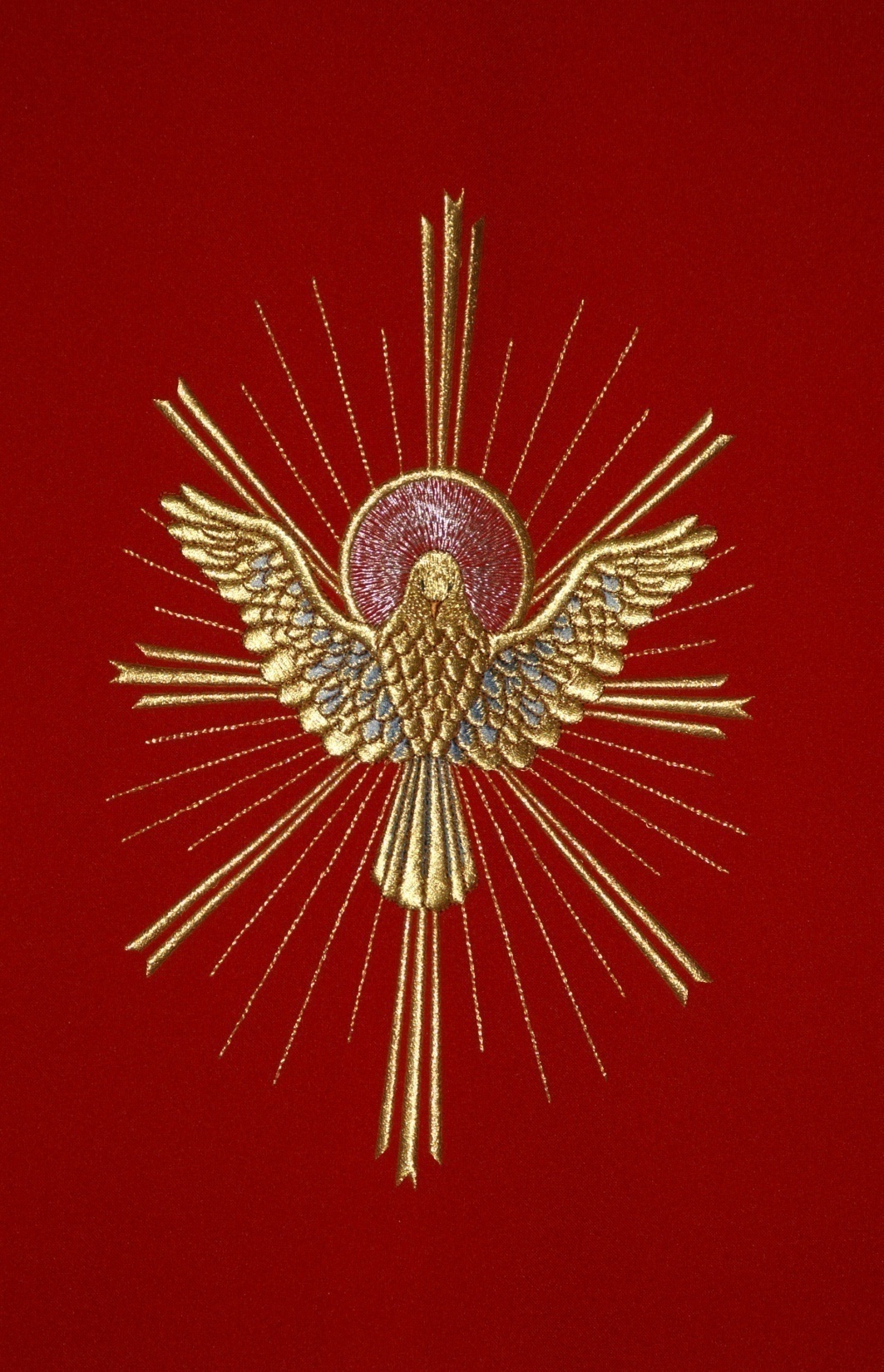 Liturgia
della
PAROLA
Dal libro del profeta Isaia

Il Signore Dio mi ha aperto l’orecchio e io non ho opposto resistenza, non mi sono tirato indietro. Ho presentato il mio dorso ai flagellatori, le mie guance a coloro che mi strappavano la barba; non ho sottratto la faccia agli insulti e agli sputi.
Il Signore Dio mi assiste, per questo non resto svergognato, per questo rendo la mia faccia dura come pietra, sapendo di non restare confuso. È vicino chi mi rende giustizia: chi oserà venire a contesa con me? Affrontiamoci. Chi mi accusa? Si avvicini a me. Ecco, il Signore Dio mi assiste: chi mi dichiarerà colpevole?

Parola di Dio.     Rendiamo grazie a Dio.
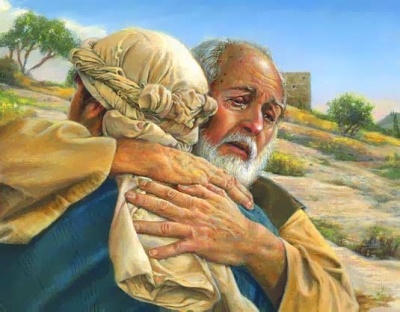 Salmo responsoriale
Camminerò alla presenza del Signore nella terra dei viventi.
Amo il Signore, perché ascolta il grido della mia preghiera. Verso di me ha teso l’orecchio nel giorno in cui lo invocavo.
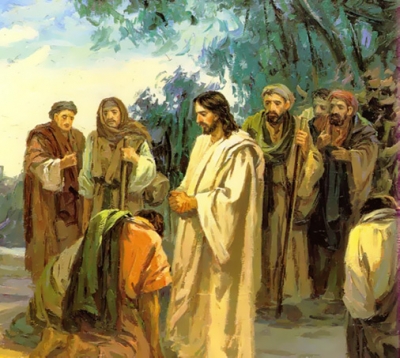 Mi stringevano funi di morte, ero preso nei lacci degli inferi, ero preso da tristezza e angoscia. Allora ho invocato il nome del Signore: Ti prego, liberami, Signore».
Camminerò alla presenza del Signore nella terra dei viventi.
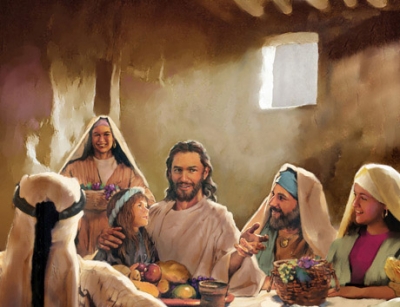 Pietoso e giusto è il Signore, il nostro Dio è misericordioso. Il Signore protegge i piccoli: ero misero ed egli mi ha salvato.
Camminerò alla presenza del Signore nella terra dei viventi.
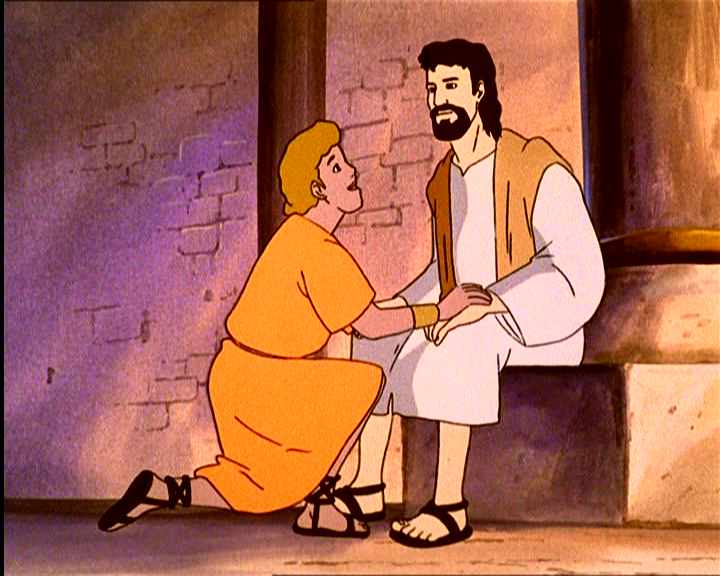 Sì, hai liberato la mia vita dalla morte, i miei occhi dalle lacrime, i miei piedi dalla caduta. Io camminerò alla presenza del Signore nella terra dei viventi.
Camminerò alla presenza del Signore nella terra dei viventi.
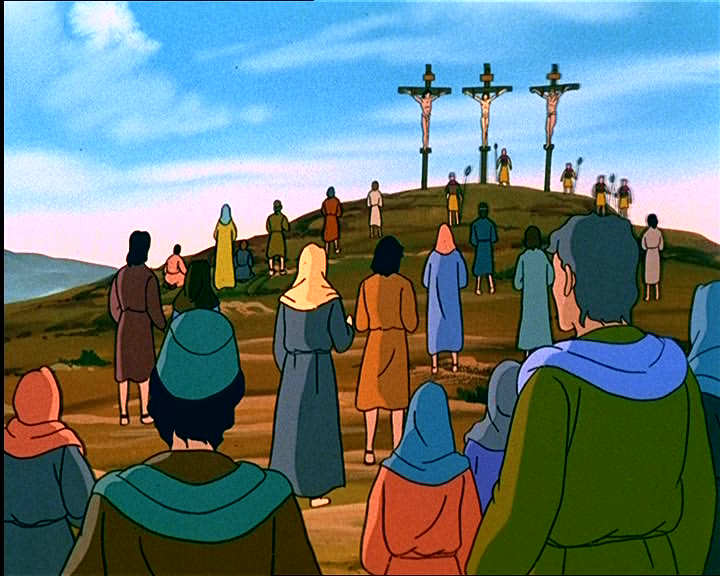 Alleluia
Quanto a me non ci sia altro vanto che nella croce del Signore, per mezzo della quale il mondo per me è stato crocifisso, come io per il mondo.
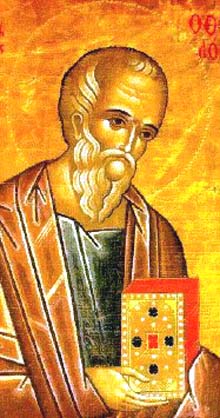 Il Signore sia con voi.
E con il tuo spirito.

Dal Vangelo 
secondo Marco.
Gloria a te, o Signore.
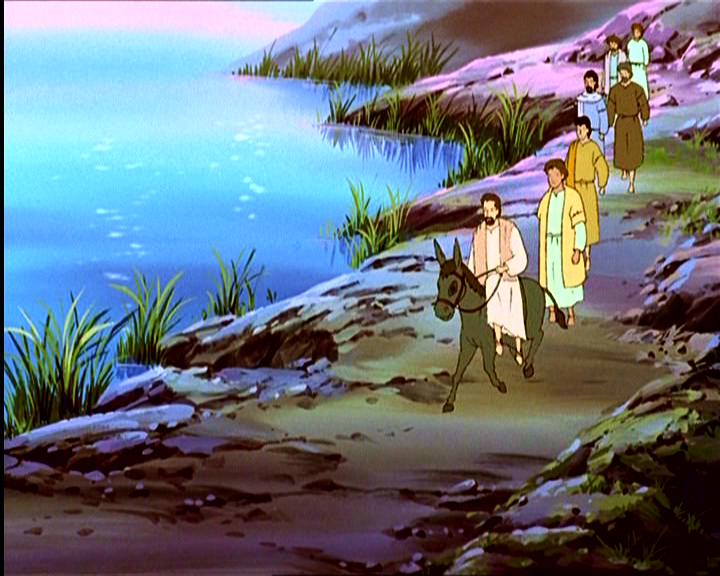 In quel tempo, Gesù partì con i suoi discepoli verso i villaggi intorno a Cesarèa di Filippo,
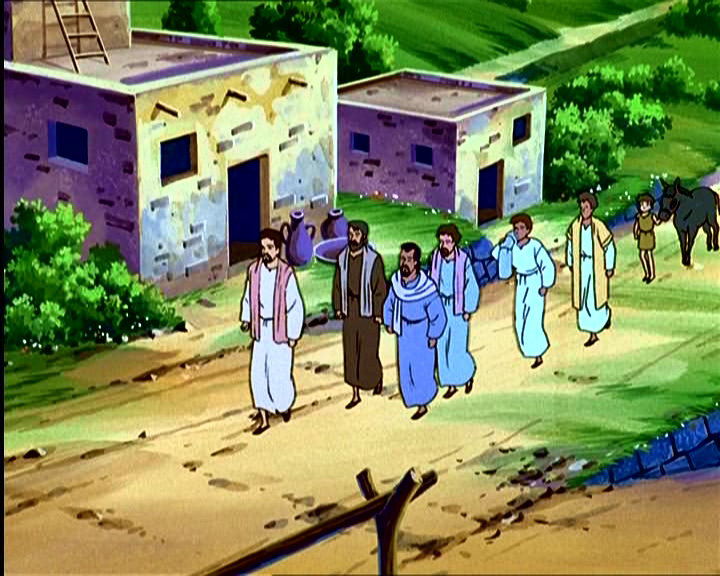 e per la strada interrogava i suoi discepoli dicendo:
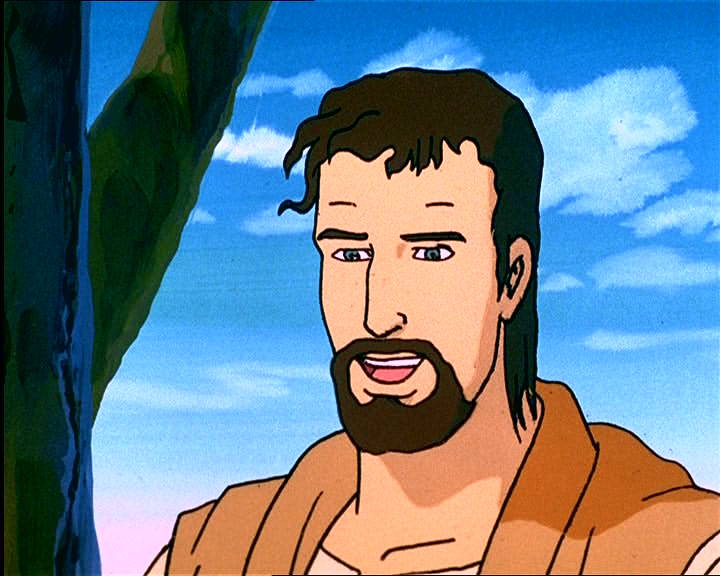 «La gente, 
chi dice 
che io sia?».
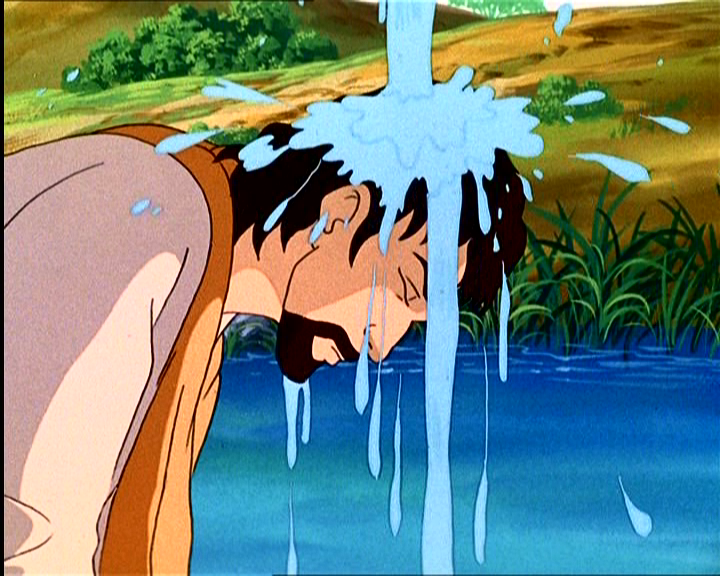 Ed essi gli risposero: «Giovanni il Battista;
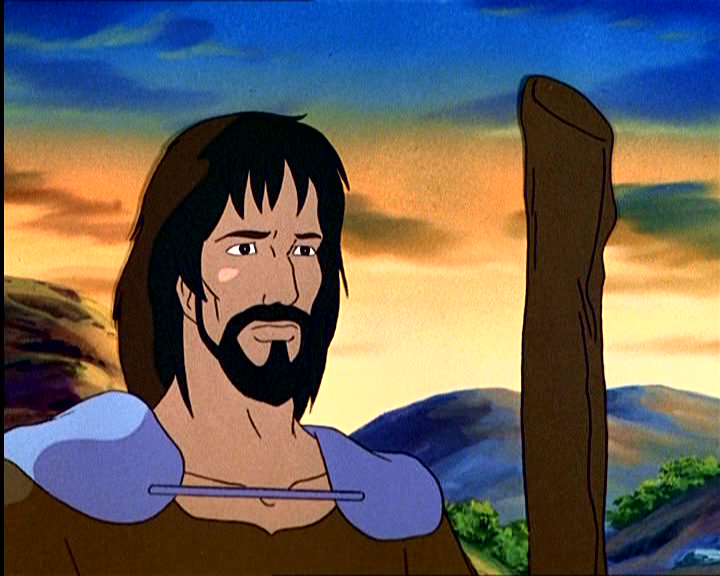 altri dicono Elìa e altri uno dei profeti».
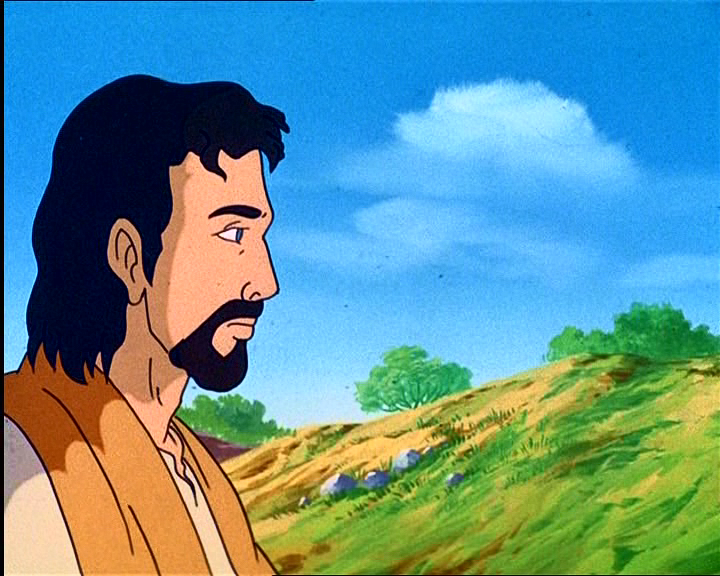 Ed egli domandava loro: «Ma voi, chi dite che io sia?».
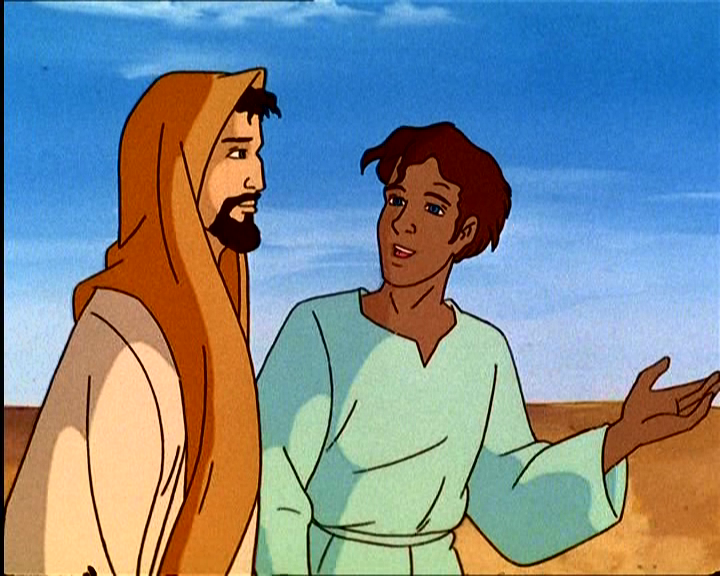 Pietro gli rispose: 
«Tu sei il Cristo».
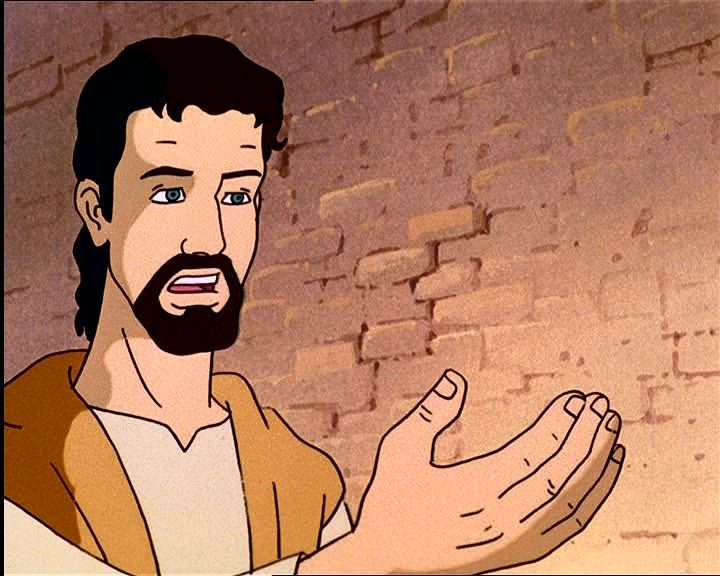 E ordinò loro severamente di non parlare di lui ad alcuno.
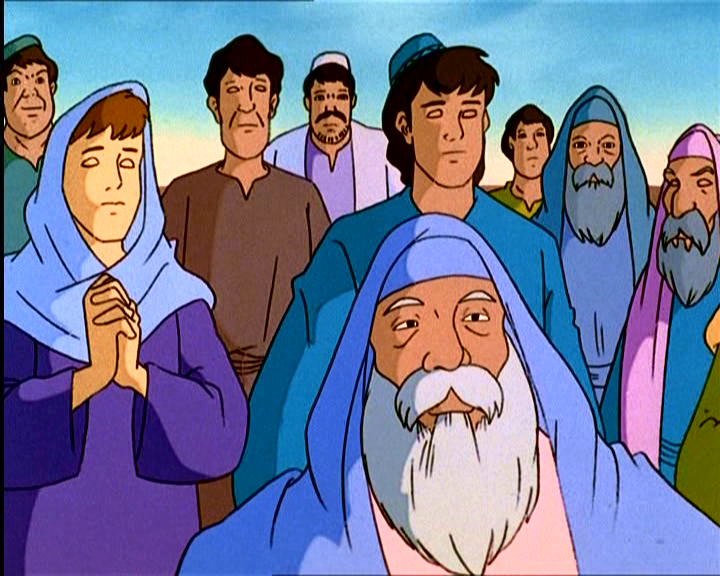 E cominciò a insegnare loro che il Figlio dell’uomo
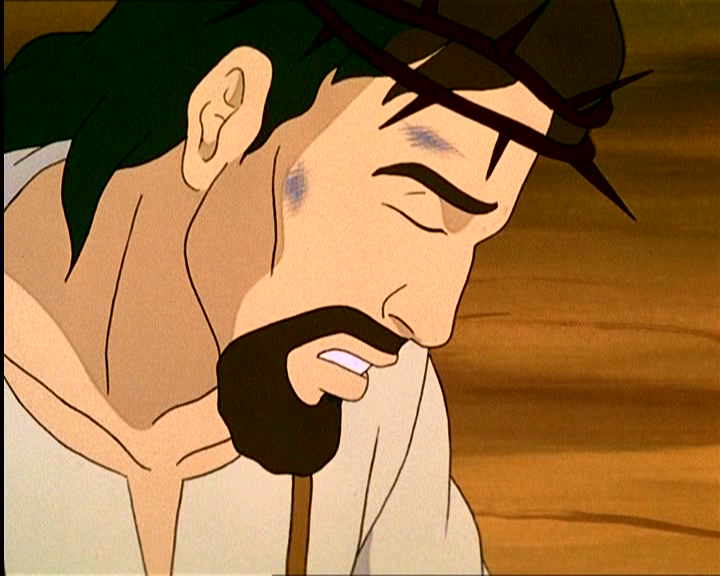 doveva soffrire molto,
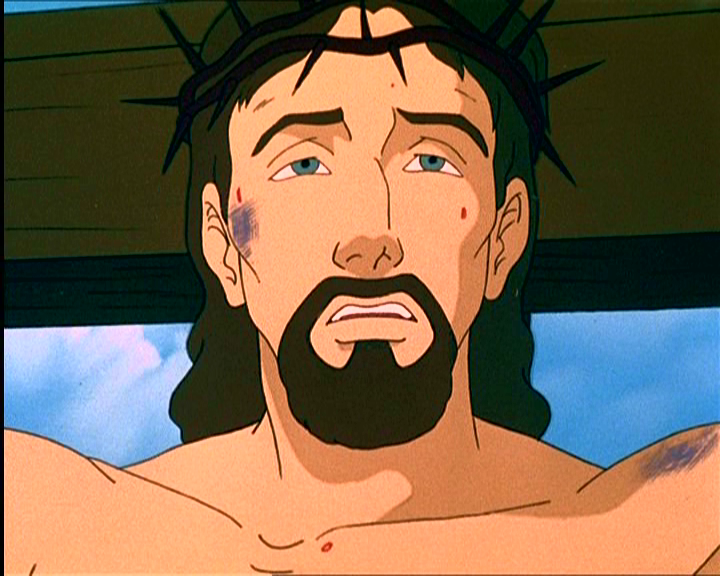 ed essere rifiutato dagli anziani, dai capi dei sacerdoti e dagli scribi, venire ucciso
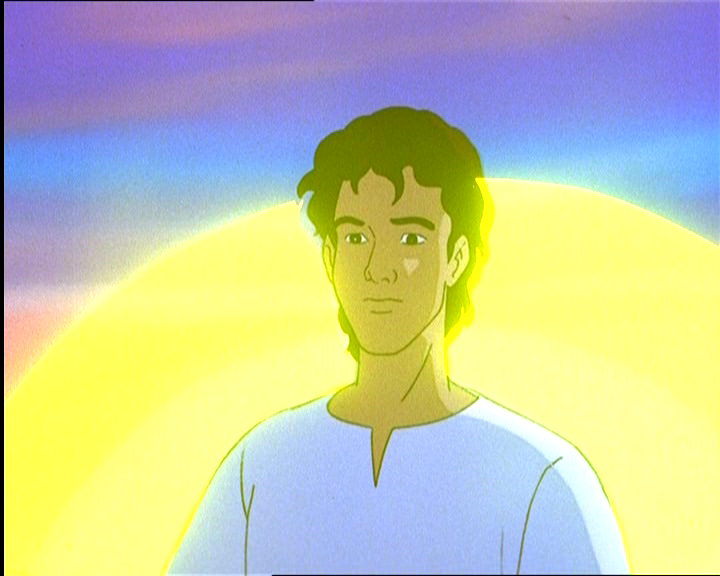 e, dopo tre giorni, risorgere.
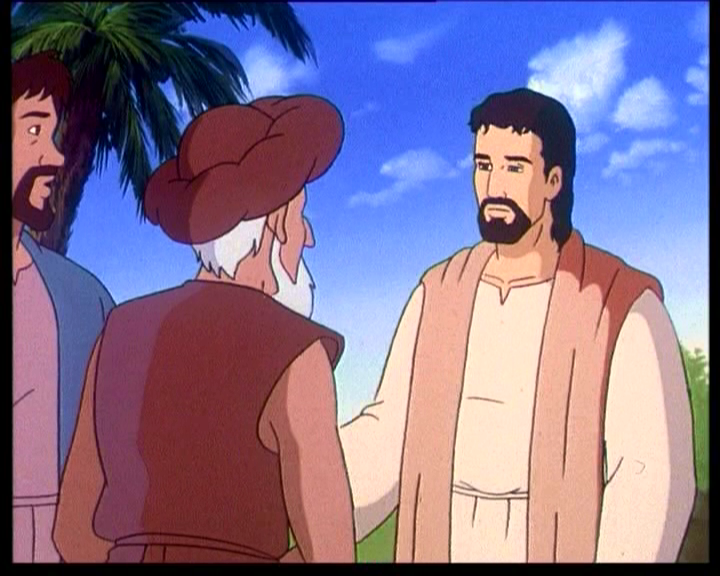 Faceva questo discorso apertamente. Pietro lo prese in disparte e si mise a rimproverarlo.
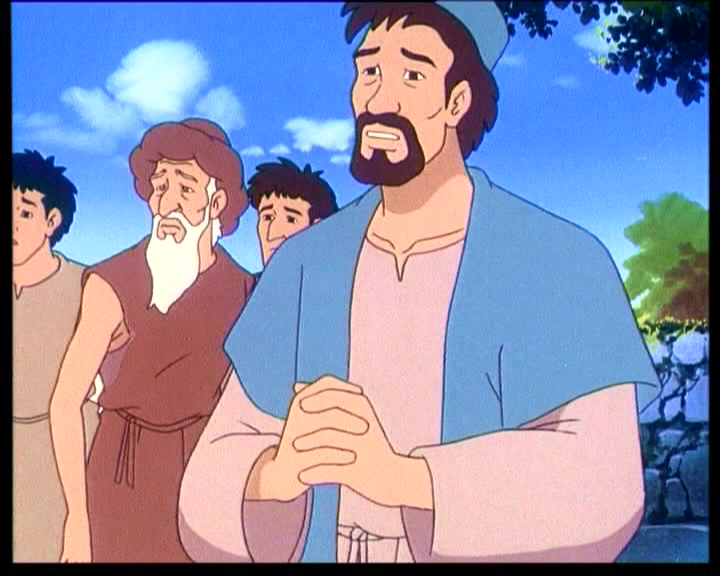 Ma egli, voltatosi e guardando i suoi discepoli, rimproverò Pietro e disse: «Va’ dietro a me, Satana! Perché tu non pensi secondo Dio, ma secondo gli uomini».
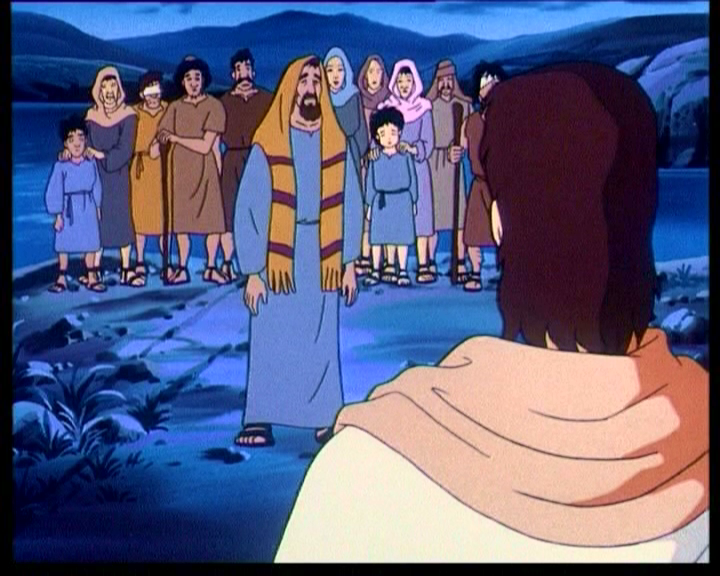 Convocata la folla insieme ai suoi discepoli, disse loro:
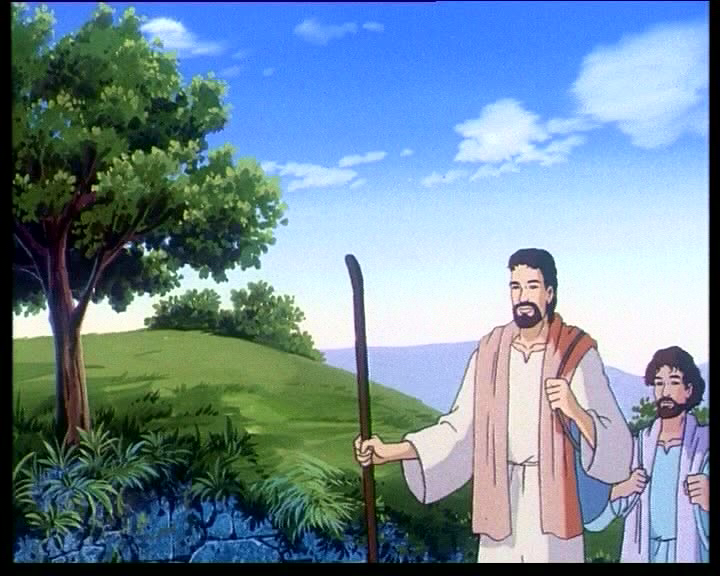 «Se qualcuno vuol venire dietro a me, rinneghi se stesso,
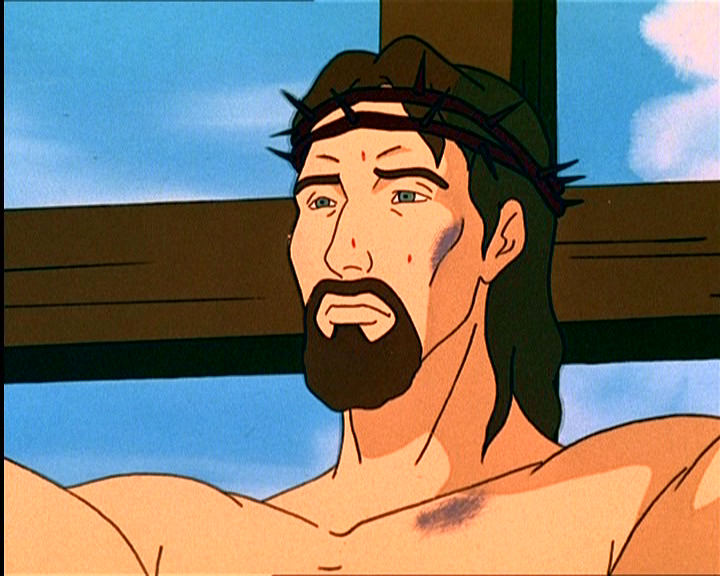 prenda la sua croce e mi segua.
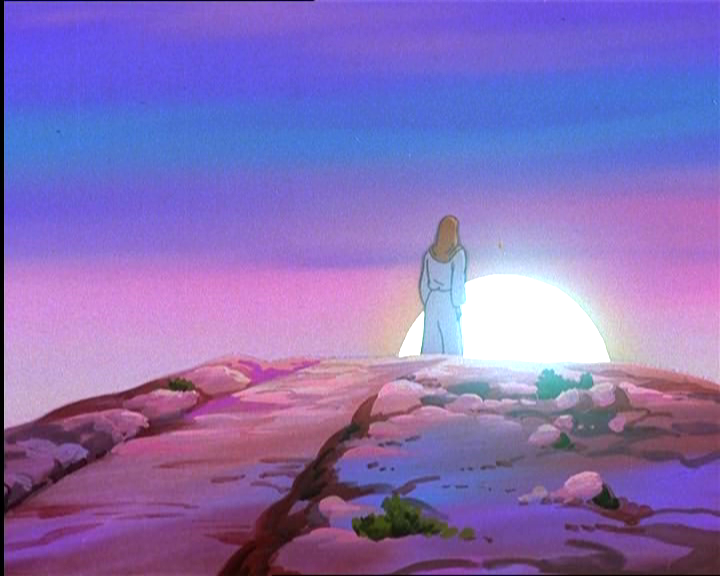 Perché chi vuole salvare la propria vita, la perderà; ma chi perderà la propria vita per causa mia e del Vangelo, la salverà».
Parola
del
Signore.
Lode a te, o Cristo.
Credo in un solo Dio, Padre onnipotente, creatore del cielo e della terra, di tutte le cose visibili e invisibili. Credo in un solo Signore, Gesù Cristo, unigenito Figlio di Dio, nato dal Padre prima di tutti i secoli: Dio da Dio, Luce da Luce, Dio vero da Dio vero, generato, non creato, della stessa sostanza del Padre; per mezzo di lui tutte le cose sono state create.
Per noi uomini e per la nostra salvezza discese dal cielo, e per opera dello Spirito santo si è incarnato nel seno della vergine Maria e si è fatto uomo. Fu crocifisso per noi sotto Ponzio Pilato, morì e fu sepolto. Il terzo giorno è risuscitato, secondo le Scritture, è salito al cielo, siede alla destra del Padre. E di nuovo verrà, nella gloria, per giudicare i vivi e i morti, e il suo regno non avrà fine.
Credo nello Spirito Santo, che è Signore e dà la vita, e procede dal Padre e dal Figlio. Con il Padre e il Figlio è adorato e glorificato, e ha parlato per mezzo dei profeti. Credo la Chiesa, una santa cattolica e apostolica. Professo un solo battesimo per il perdono dei peccati. Aspetto la risurrezione dei morti e la vita del mondo che verrà. Amen.
Benedici 
o Signore
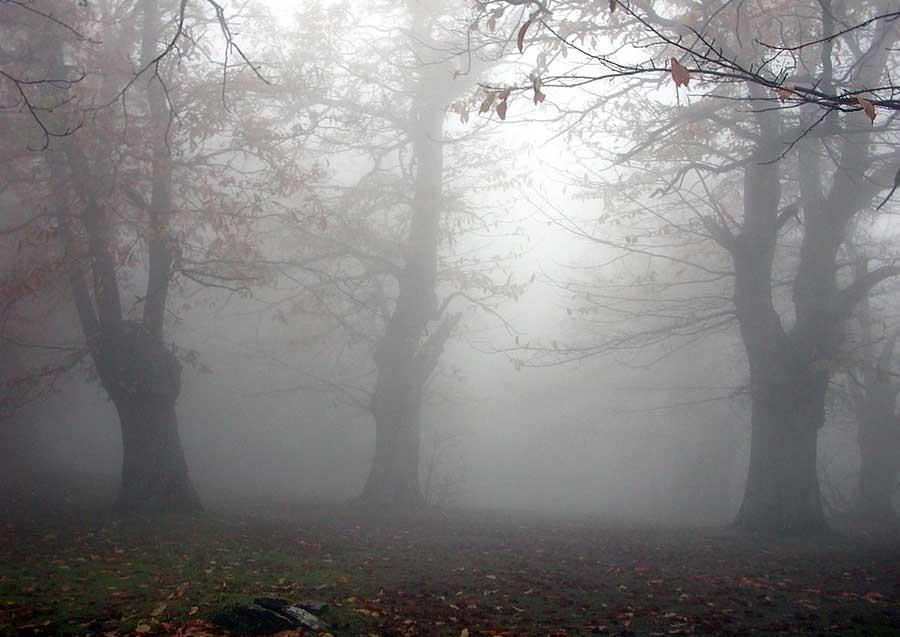 Nebbia e freddo, 
giorni lunghi e amari 
mentre il seme muore.
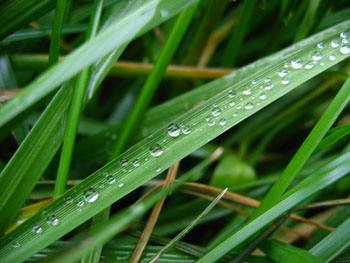 Poi il prodigio 
antico e sempre nuovo 
del primo filo d'erba.
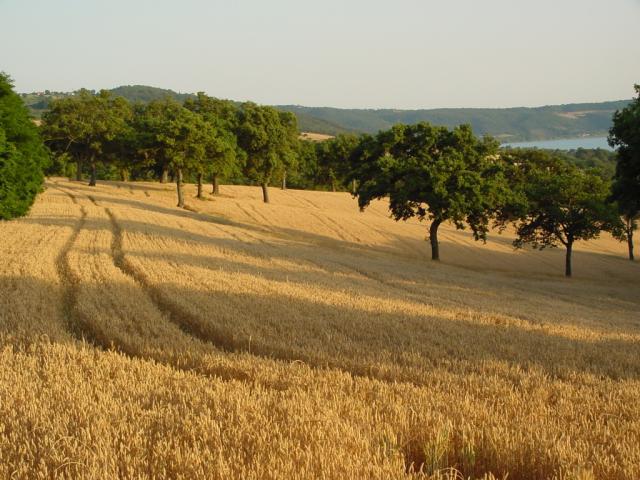 E nel vento dell'estate ondeggiano le spighe; avremo ancora pane.
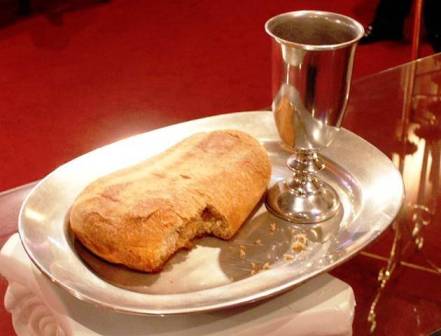 Benedici, o Signore, 
questa offerta 
che portiamo a te. 
Facci uno 
come il pane 
che anche oggi 
hai dato a noi.
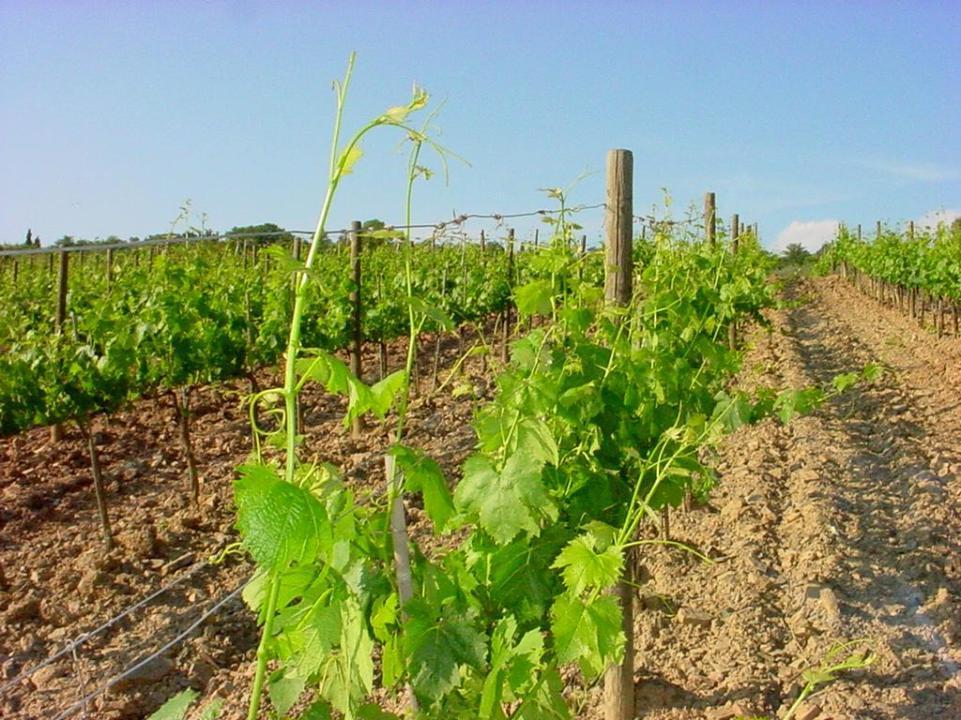 Nei filari dopo il lungo inverno fremono le viti. 
La rugiada avvolge nel silenzio i primi tralci verdi.
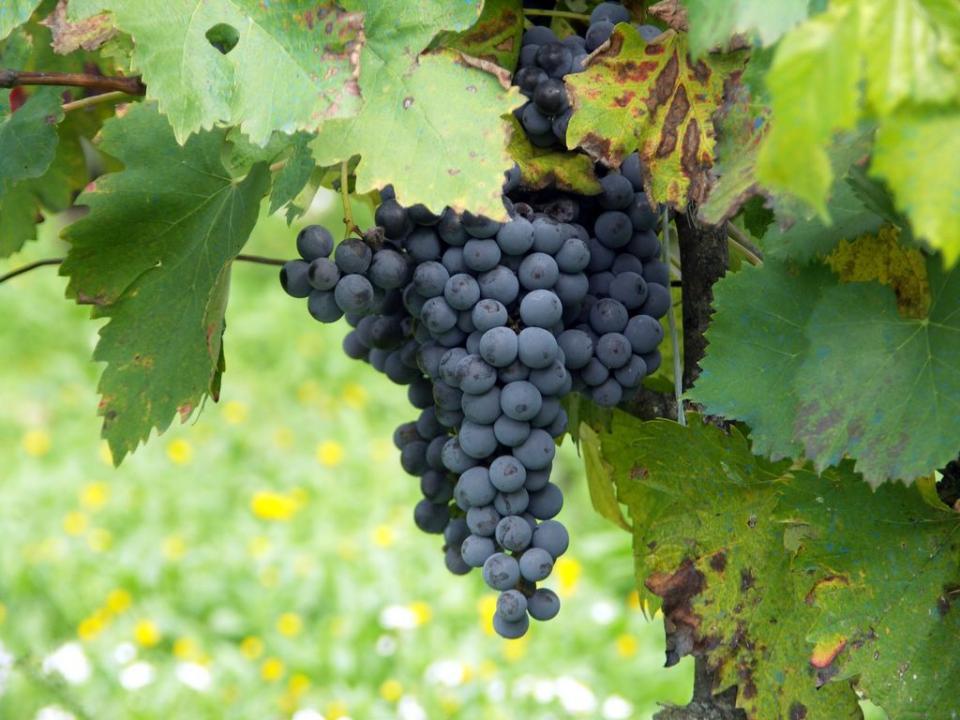 Poi i colori dell'autunno coi grappoli maturi;
avremo ancora vino.
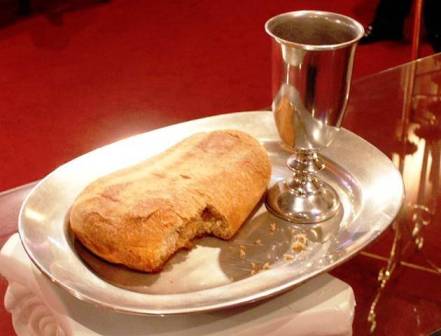 Benedici, o Signore, 
questa offerta 
che portiamo a te. 
Facci uno 
come il vino
che anche oggi 
hai dato a noi.
Il Signore sia con voi.
E con il tuo spirito. 

In alto i nostri cuori.
Sono rivolti al Signore. 

Rendiamo grazie al Signore nostro Dio.
È cosa buona e giusta.
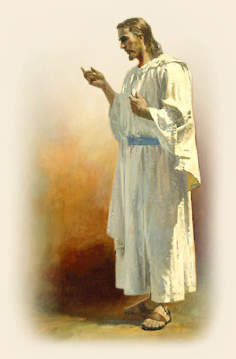 Santo, Santo, Osanna
Santo, Santo, Osanna
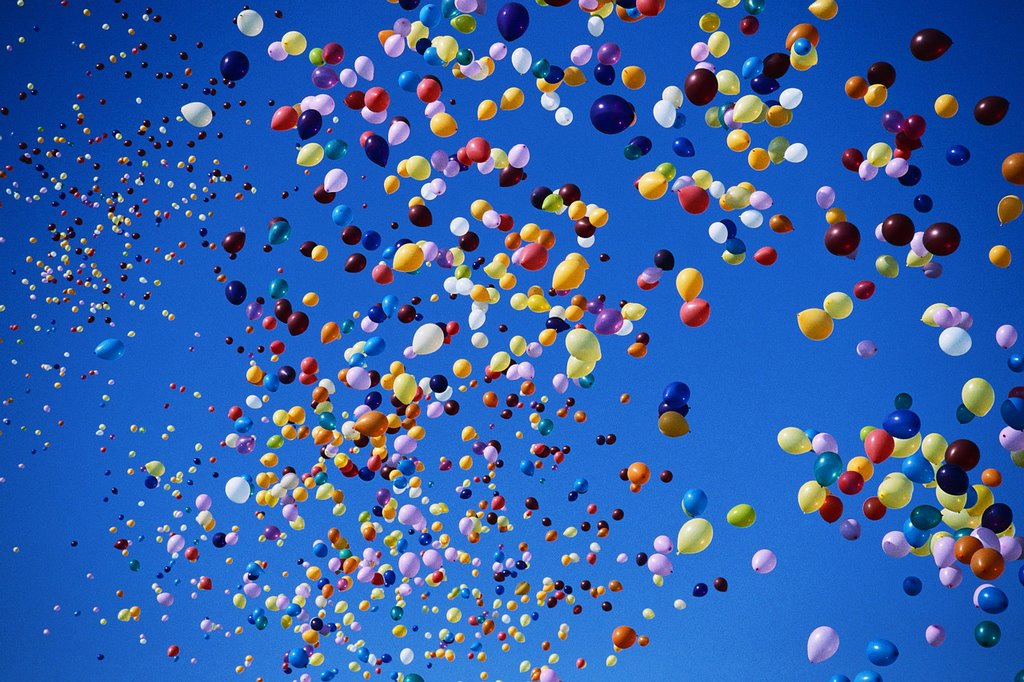 Osanna eh, Osanna eh, 
Osanna a Cristo Signor
Osanna eh, Osanna eh, 
Osanna a Cristo Signor.
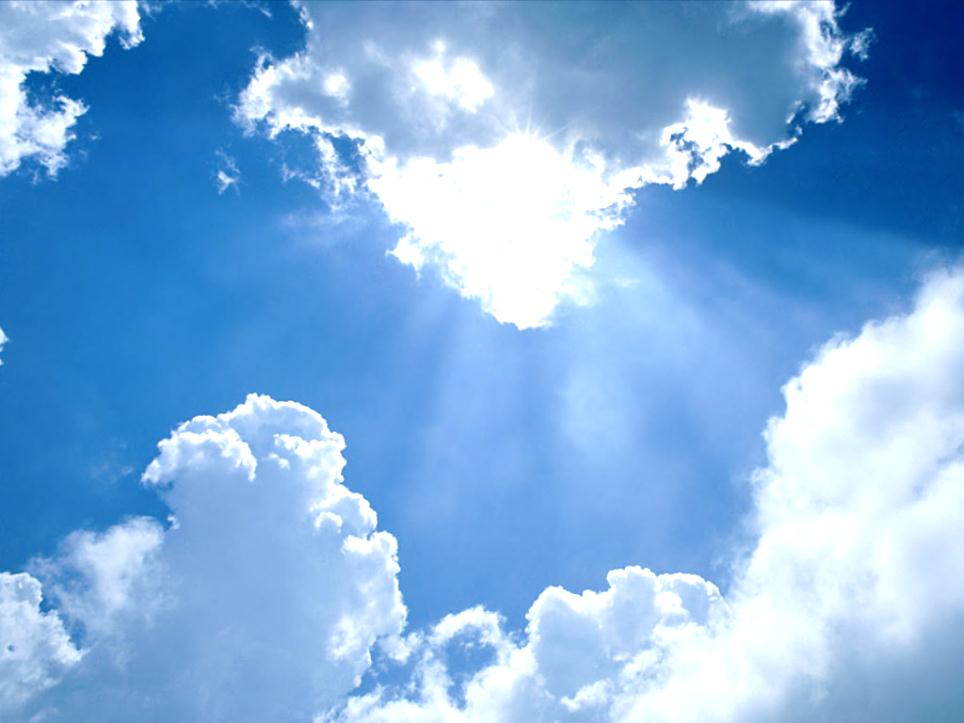 I cieli e la terra o Signore, 
sono pieni di Te
I cieli e la terra o Signore, 
sono pieni di Te
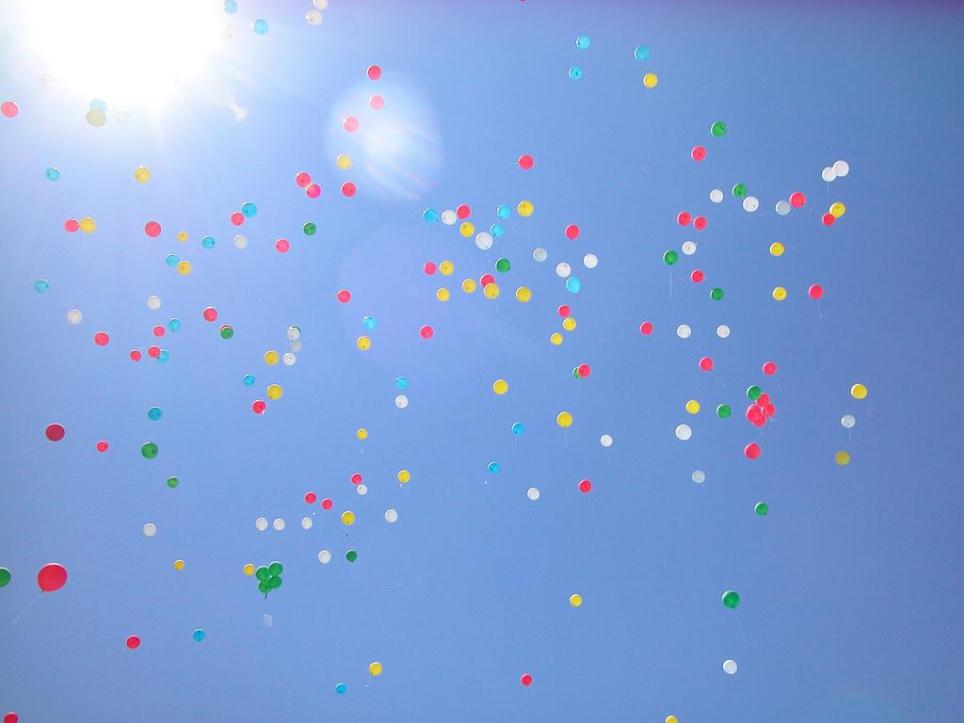 Osanna eh, Osanna eh, 
Osanna a Cristo Signor
Osanna eh, Osanna eh, 
Osanna a Cristo Signor.
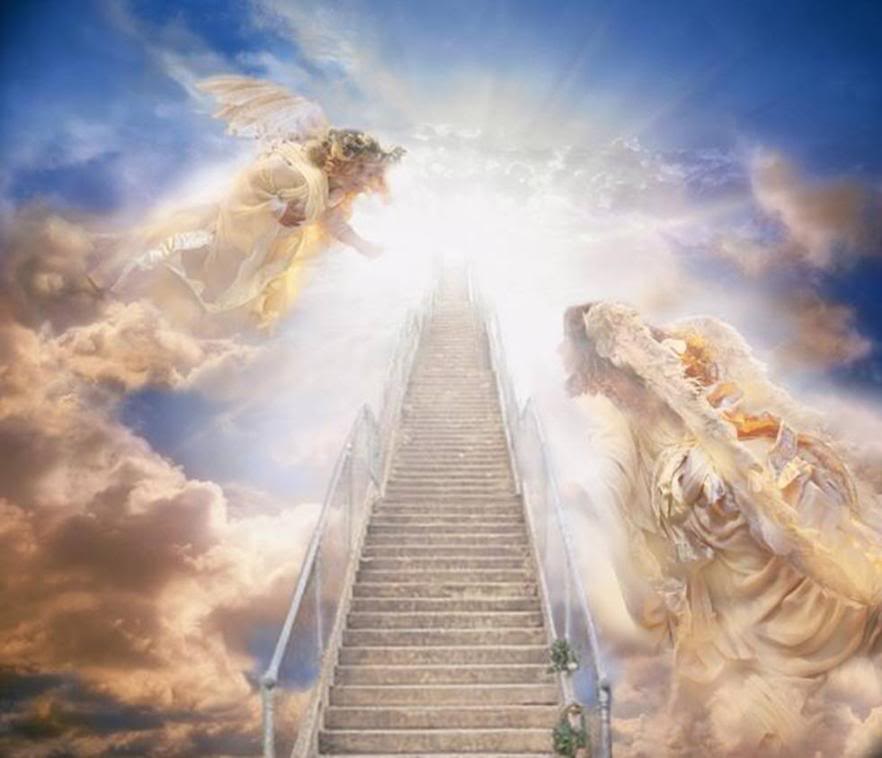 Benedetto colui che viene, 
nel nome del Signor 
Benedetto colui che viene, 
nel nome del Signor
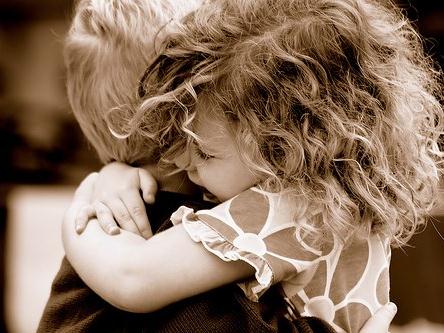 Osanna eh, Osanna eh, 
Osanna a Cristo Signor
Osanna eh, Osanna eh, 
Osanna a Cristo Signor.
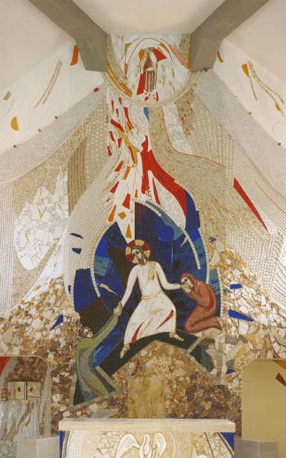 Mistero della fede.

Annunziamo la tua morte, Signore, 
proclamiamo la tua risurrezione, 
nell'attesa della tua venuta.
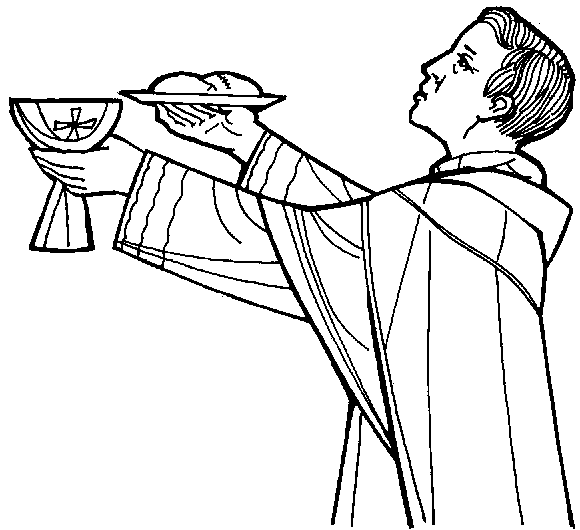 Per Cristo, 
con Cristo 
e in Cristo, 
a te, Dio Padre onnipotente, 
nell'unità dello Spirito Santo, 
ogni onore e gloria 
per tutti i secoli dei secoli.
Amen.
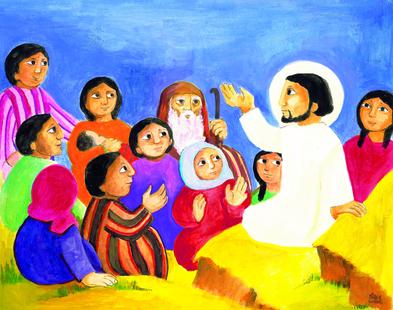 Padre nostro, che sei nei cieli, 
sia santificato il tuo nome, 
venga il tuo regno, 
sia fatta la tua volontà, 
come in cielo così in terra. 
Dacci oggi il nostro pane quotidiano, 
e rimetti a noi i nostri debiti 
come noi li rimettiamo 
ai nostri debitori, 
e non ci indurre in tentazione, 
ma liberaci dal male.
Tuo è il regno,  tua la potenza 
e la gloria nei secoli.
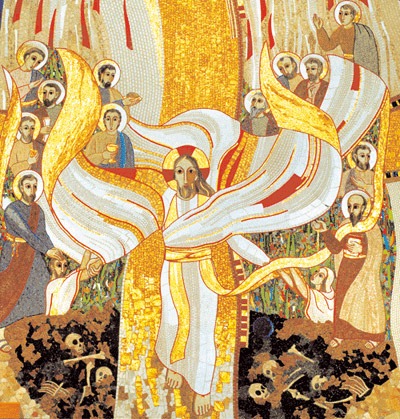 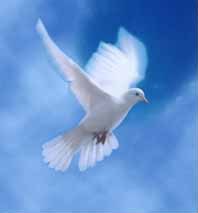 La 
    pace 
    viene 
dall'alto
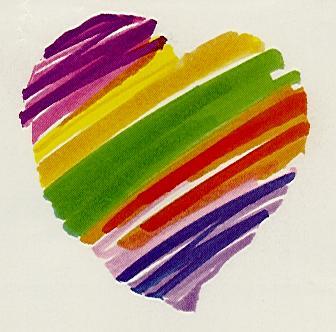 entra 
nel 
cuore,
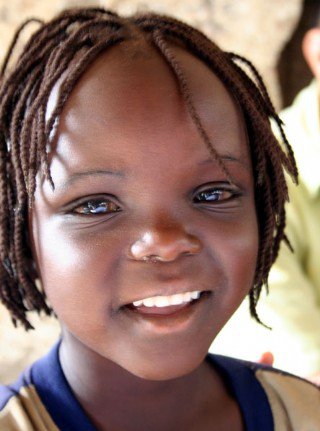 si 
vede 
sul 
volto
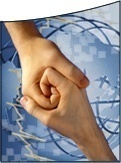 Ora 
  ti 
  stringo 
la mano
non sono più solo
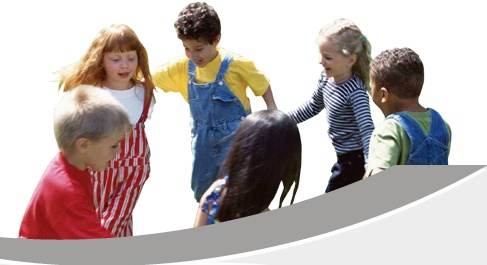 non sei più lontano
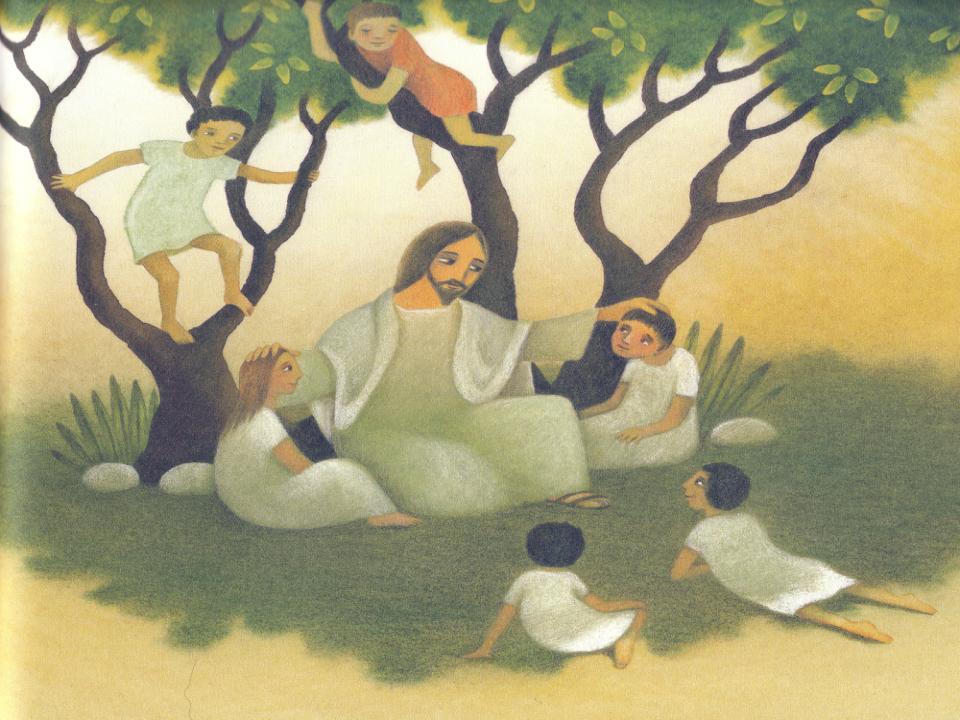 Questa amicizia
attorno al Signore
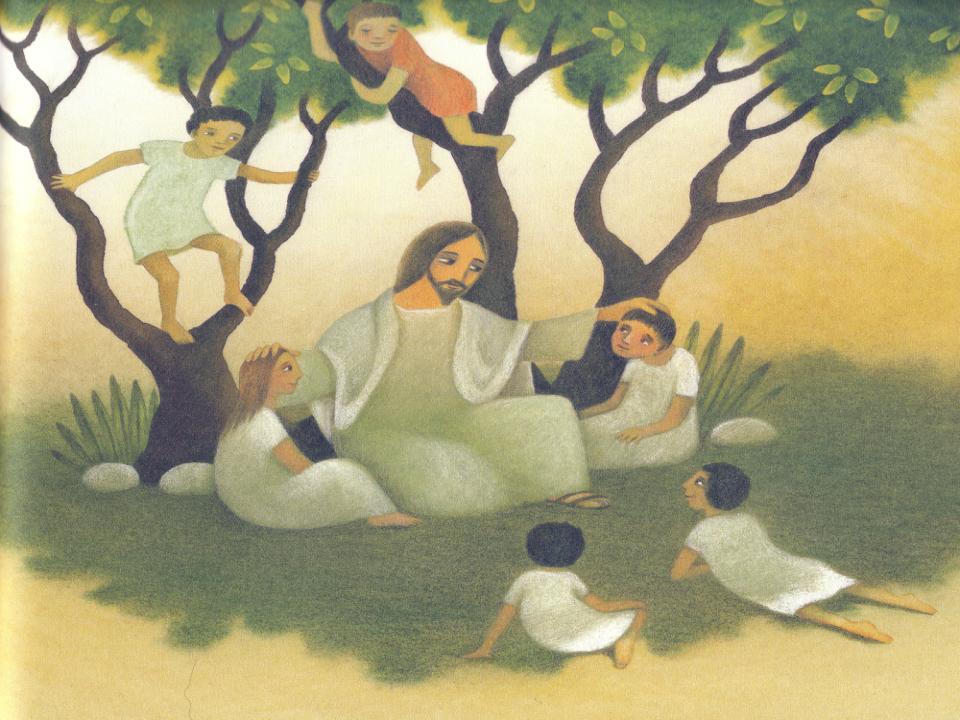 è troppo grande
non può finire.
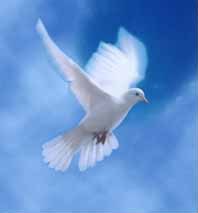 La 
    pace 
    viene 
dall'alto
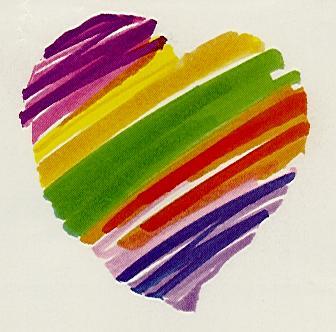 entra 
nel 
cuore,
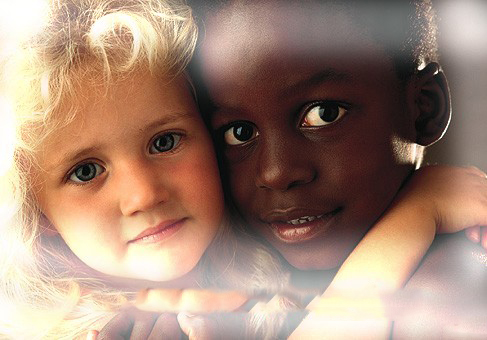 si vede sul volto
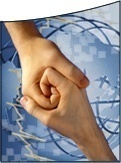 Ora 
  ti 
  stringo 
la mano
non sono più solo
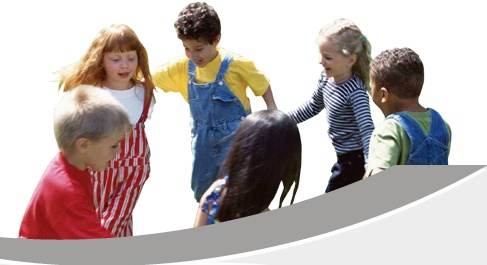 non sei più lontano
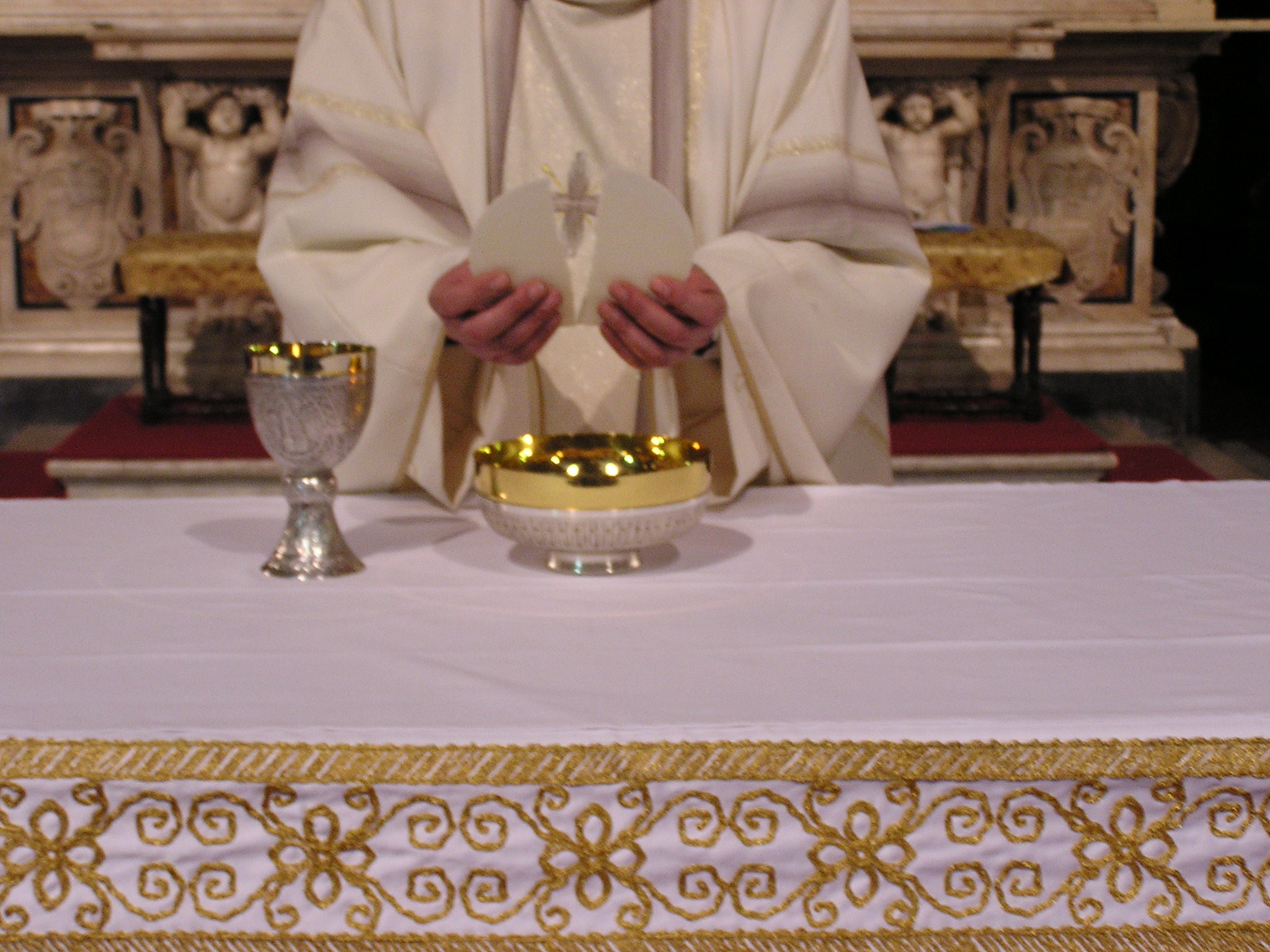 Agnello di Dio, 
che togli i peccati del mondo, 
abbi pietà di noi.
Agnello di Dio, 
che togli i peccati del mondo, 
abbi pietà di noi.
Agnello di Dio, 
che togli i peccati del mondo, 
dona a noi la pace.
Beati gli invitati 
alla Cena del Signore. 
Ecco l’agnello di Dio, 
che toglie i peccati del mondo.

O Signore, non son degno 
di partecipare alla tua mensa:
ma di’ soltanto una parola 
e io sarò salvato.
Pane del cielo
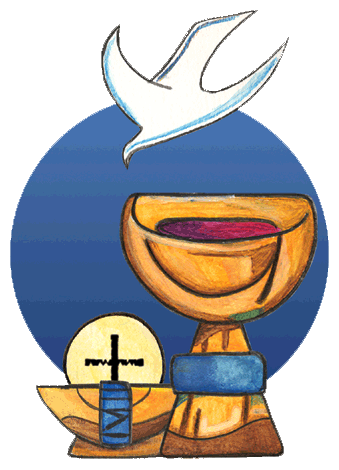 Pane del Cielosei Tu, Gesù,via d'amore:Tu ci fai come Te.
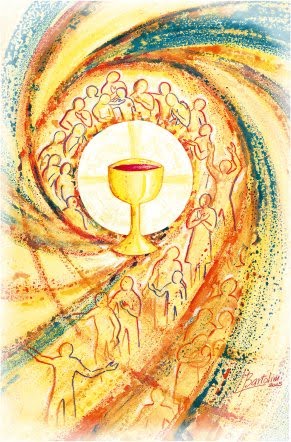 No, non è rimasta
fredda la terra:

Tu sei rimasto con noi
per nutrirci di Te,

Pane di Vita;
ed infiammare col tuo amoretutta l'umanità.
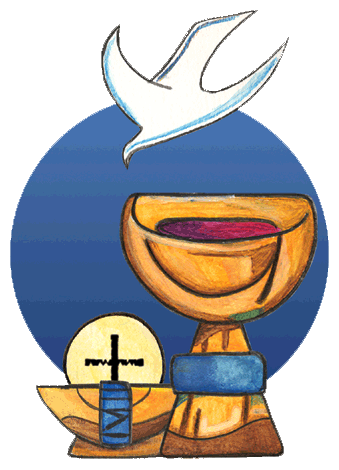 Pane del Cielosei Tu, Gesù,via d'amore:Tu ci fai come Te.
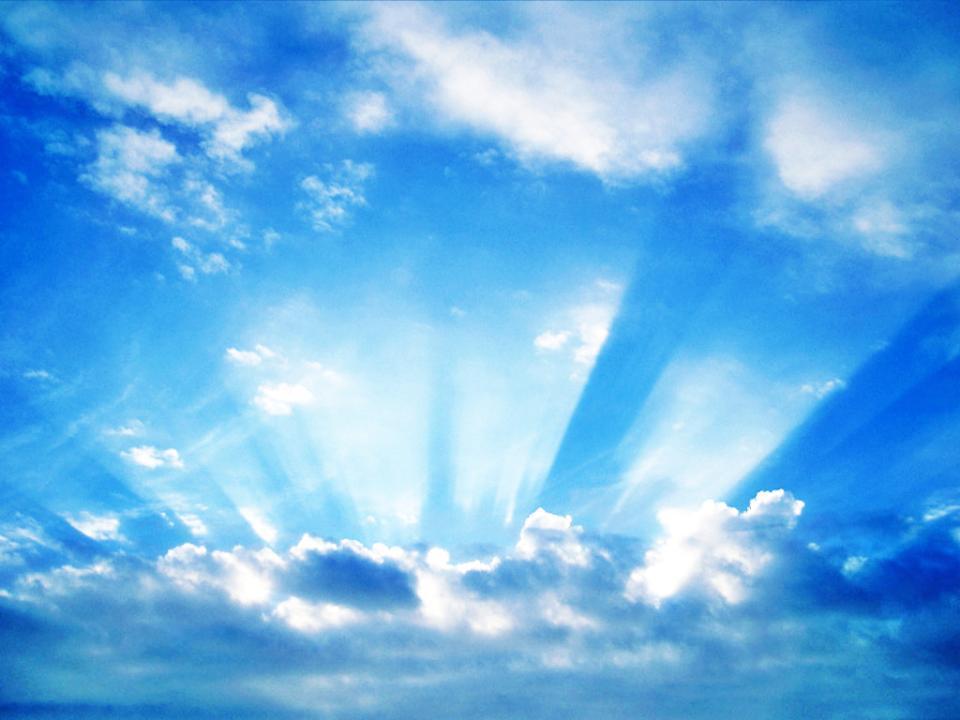 Sì, il Cielo è qui su questa terra:
Tu sei rimasto con noi

ma ci porti con Te
nella tua casadove vivremo insieme a Tetutta l'eternità.
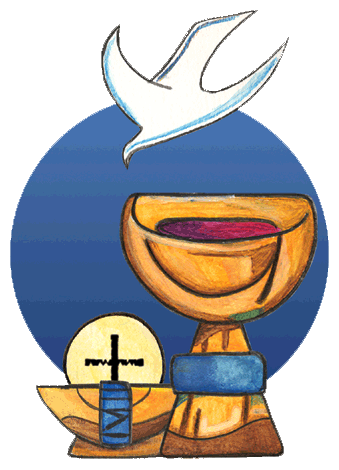 Pane del Cielosei Tu, Gesù,via d'amore:Tu ci fai come Te.
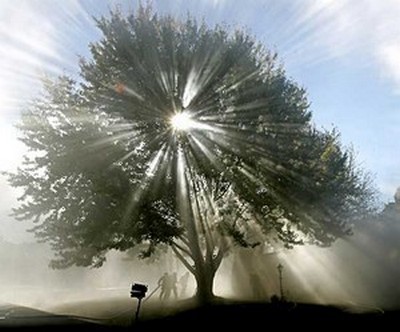 No, la morte non può
farci paura:

Tu sei rimasto con noi.E chi vive di Te
vive per sempre.

Sei Dio con noi,
sei Dio per noi,Dio in mezzo a noi
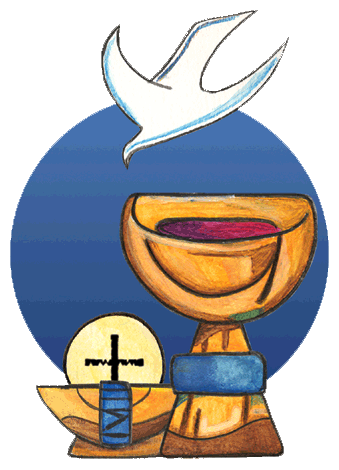 Pane del Cielosei Tu, Gesù,via d'amore:Tu ci fai come Te.
I
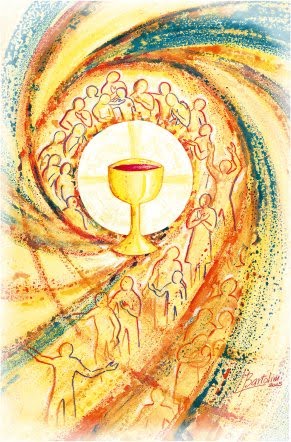 No, non è rimasta
fredda la terra:

Tu sei rimasto con noi
per nutrirci di Te,

Pane di Vita;
ed infiammare col tuo amoretutta l'umanità.
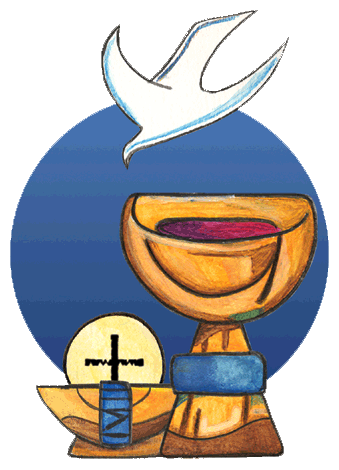 Pane del Cielosei Tu, Gesù,via d'amore:Tu ci fai come Te.
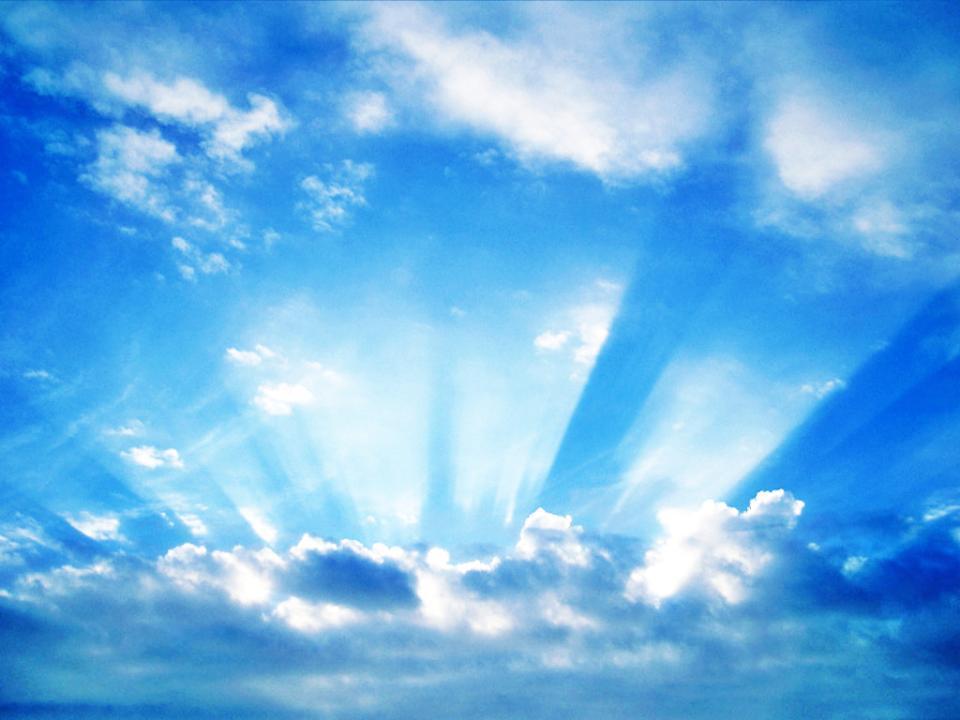 Sì, il Cielo è qui su questa terra:
Tu sei rimasto con noi

ma ci porti con Te
nella tua casadove vivremo insieme a Tetutta l'eternità.
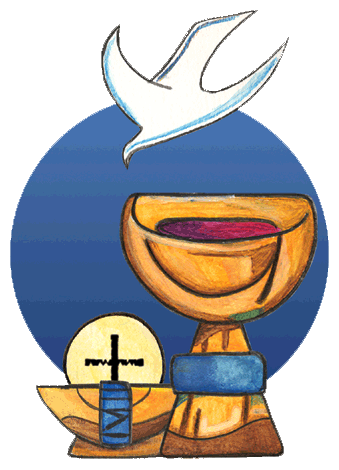 Pane del Cielosei Tu, Gesù,via d'amore:Tu ci fai come Te.
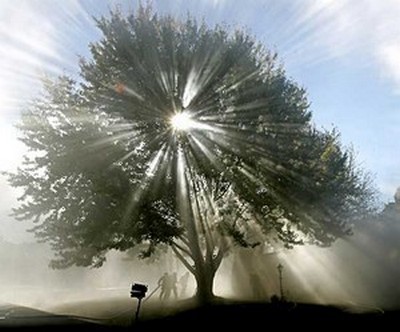 No, la morte non può
farci paura:

Tu sei rimasto con noi.E chi vive di Te
vive per sempre.

Sei Dio con noi,
sei Dio per noi,Dio in mezzo a noi
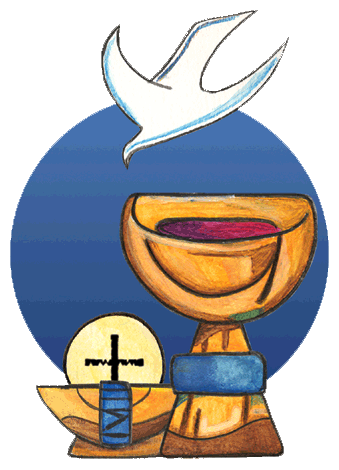 Pane del Cielosei Tu, Gesù,via d'amore:Tu ci fai come Te.
I
La potenza di questo sacramento, o Padre, ci pervada corpo e anima, perché non prevalga in noi il nostro sentimento, ma l'azione del tuo Santo Spirito. Per Cristo nostro Signore.	                             
Amen.
RIUNIONI
DEI
GENITORI
Il Signore sia con voi.
E con il tuo spirito. 

Vi benedica Dio onnipotente 
Padre e Figlio e Spirito Santo.		
Amen. 

… : andate in pace.
Rendiamo grazie a Dio.
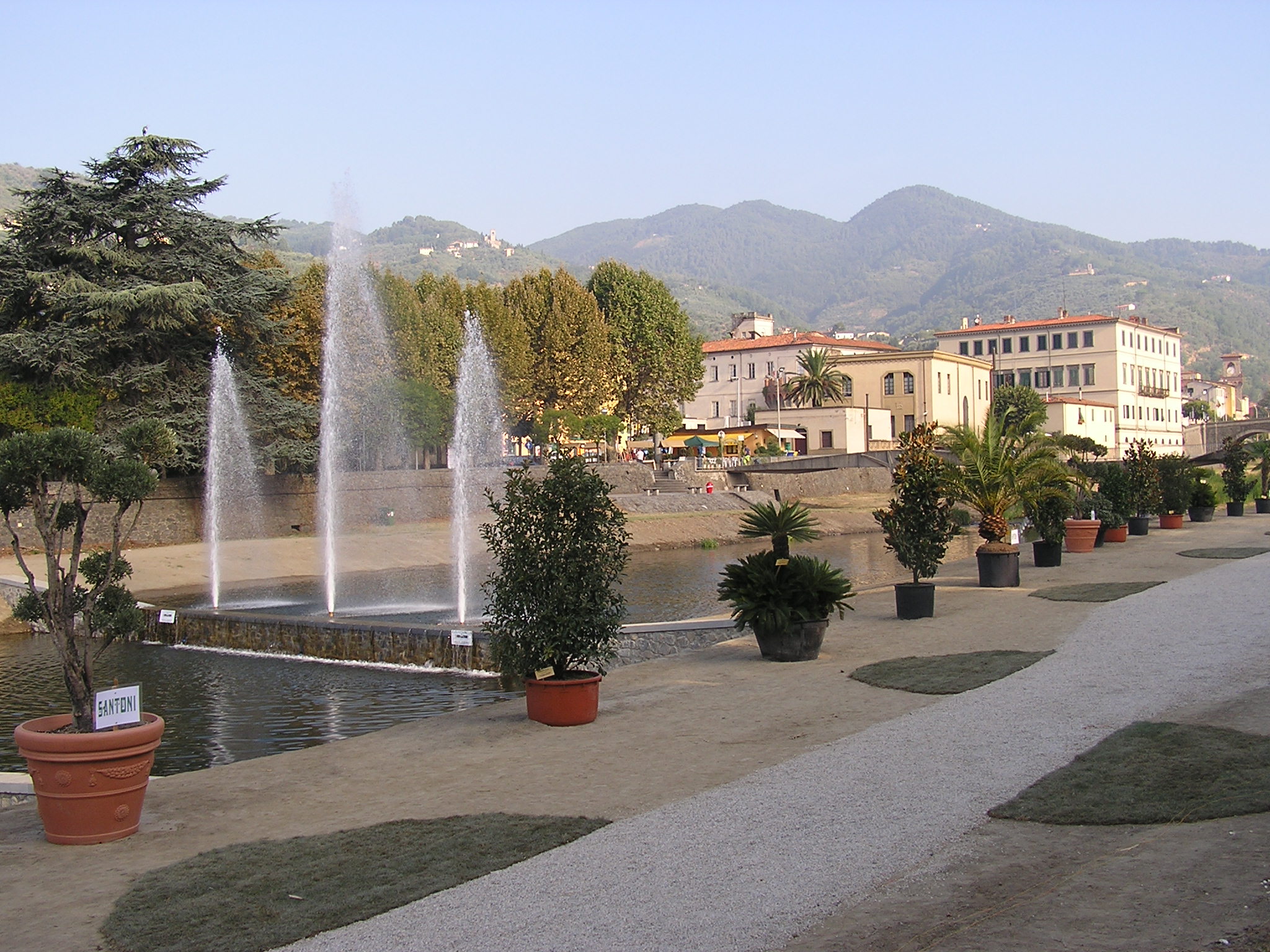 Ciao a tutti

e

Buona Domenica
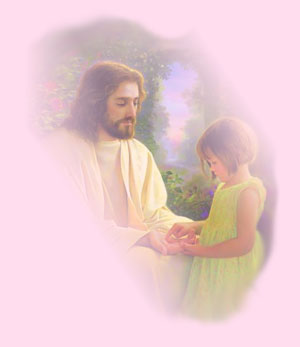 NON
SO
PROPRIO
COME
FAR
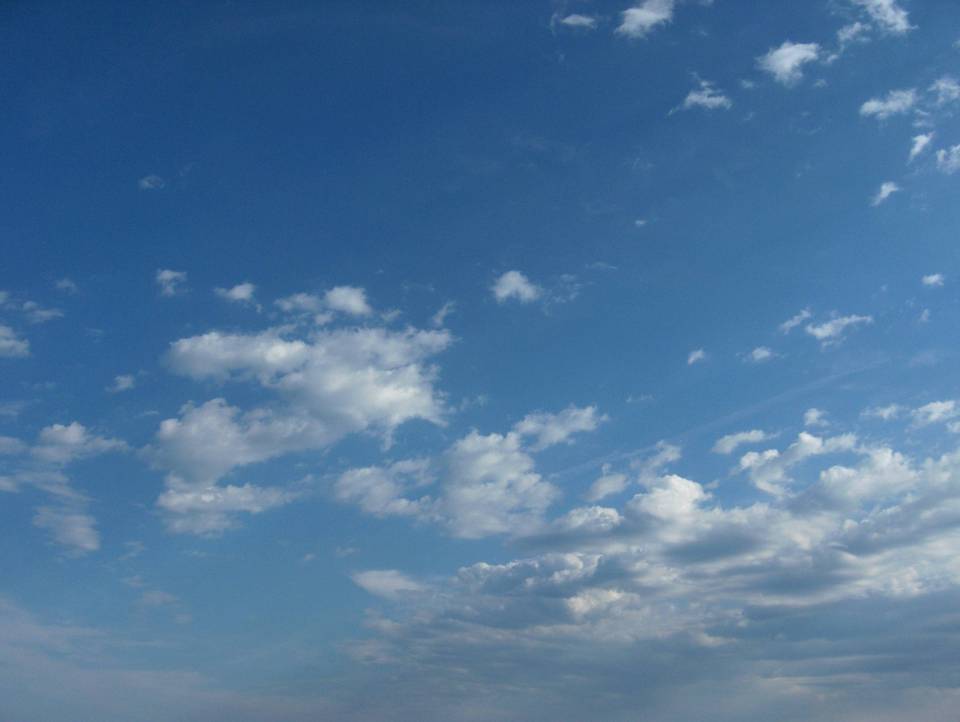 Non so proprio come far 
per ringraziare il mio Signor; 
mi ha dato i cieli da guardar 
e tanta gioia dentro il cuor.
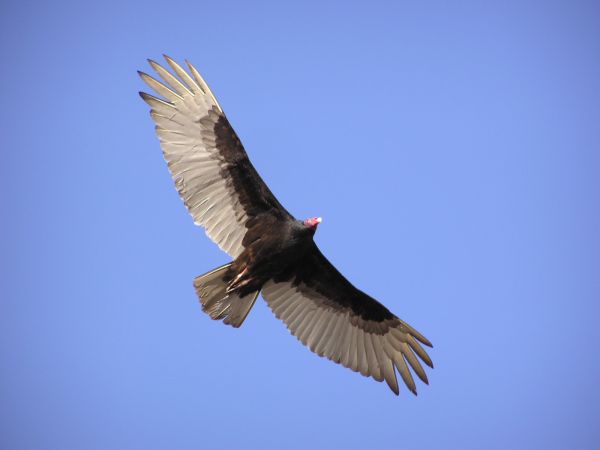 Lui ci ha dato i cieli da guardar,
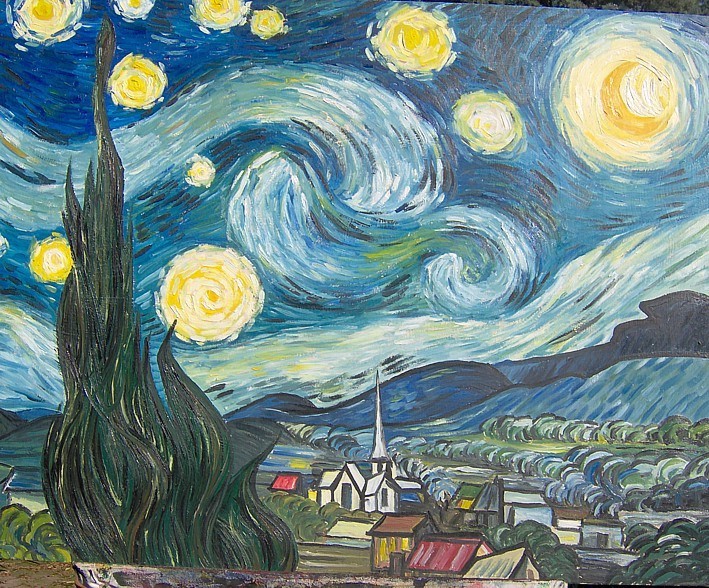 lui ci ha dato la bocca per cantar,
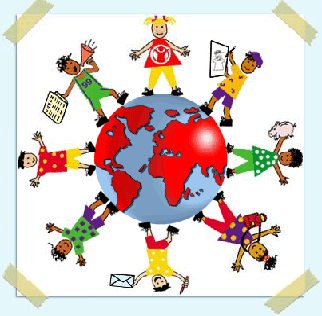 lui ci ha dato il mondo per amar,
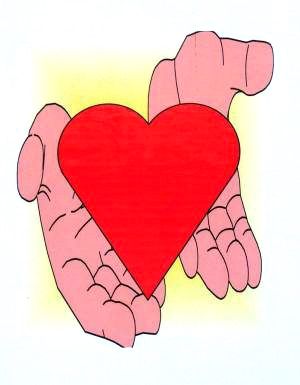 e tanta gioia dentro il cuor e tanta gioia dentro il cuor.